PASSAR A LISTA
TEMA: Organização e Legislação da educação básica no Brasil: aspectos históricos, políticos e sociais.	TEXTO: O ensino médio. In: OLIVEIRA, R. L. P. de; ADRIÃO, T.. Organização do ensino no Brasil: níveis e modalidades na Constituição Federal e na LDB. 2ª Ed. São Paulo: Xamã, 2007, p. 47-72.
DADOS DOS AUTORES
Fonte: OLIVEIRA, R. L. P. de; ADRIÃO, T..Organização do ensino no Brasil: níveis e modalidades na Constituição Federal e na LDB. 2ª Ed. São Paulo:Xamã, 2007, p. 165.
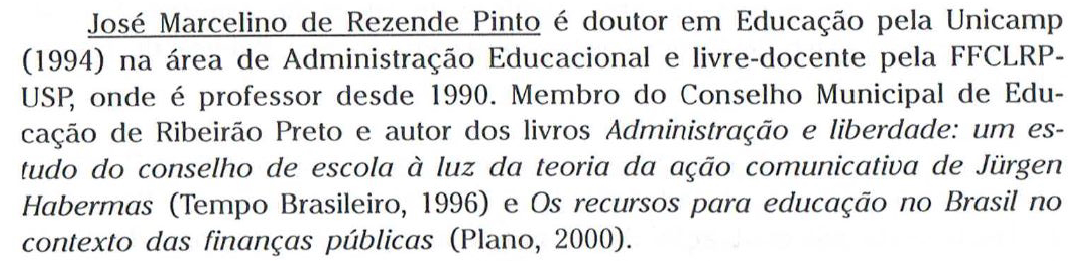 DADOS DO TEXTO
Capítulo da coletânea OLIVEIRA, R. L. P. de; ADRIÃO, T.. Organização do ensino no Brasil: níveis e modalidades na Constituição Federal e na LDB. 2ª Ed. São Paulo: Xamã, 2007, p. 47-72.
ORGANIZAÇÃO DO CAPÍTULO
INTRODUÇÃO (p. 47)
UM RÁPIDO RESTROSPECTO HISTÓRICO (p. 47-52)
A NOVA REALIDADE LEGAL DO ENSINO MÉDIO CRIADA PELA CF 88 E PELA LDB (Lei Nº 9,394/96) (p. 52-53)
RESPONSABILIDADE PELO ENSINO MÉDIO (p. 53)
AVALIAÇÃO E SUPERVISÃO (53-54)
FINS DO ENSINO MÉDIO (p. 54-57)
DA ORGANIZAÇÃO E DO CURRÍCULO (p. 57-59)
AS HABILITAÇÕES TÉCNICAS (p. 59-60)
A EDUCAÇÃO DE JOVENS E EDULTOS NO ENSINO MPEDIO E O ENSINO A DISTÂNCIA (p. 60-61)
A FORMAÇÃO DE PROFESSORES PARA O ENSINO MÉDIO E O FINANCIAMENTO DESTE NÍVEL DE ENSINO (p. 61-63)
OS DESAFIOS DA TRANSFORMAÇÃO DE LEI EM REALIDADE (p. 63-72)
INTRODUÇÃO (p. 47)
Pontos chaves do Ensino Médio:
A quem se destina?
Quais são suas finalidades?
O Capítulo se organiza tendo por base esses dois eixos.
UM RÁPIDO RESTROSPECTO HISTÓRICO (p. 47)
O Ensino médio surgiu no Brasil no mesmo período do ensino fundamental: Período Colonial
A Coroa Portuguesa concedeu aos Jesuítas o monopólio do ensino
Surgimento dos elementos que vão modelar o ensino no Brasil:
Base produtiva que excluía a maioria da população (índios, negros e colonos pobres) do acesso ao principal meio de produção (terra), que se organizava como um sistema escravista onde a educação era considerada uma espécie de Ilustração para poucos e mecanismo de reprodução social.
Padrão de Ensino Jesuítico
UM RÁPIDO RESTROSPECTO HISTÓRICO (p. 48)
Padrão Jesuíta: Formação Escolástica; Caráter literário; Baseada em textos clássicos (versão de São Thomas de Aquino de Aristóteles)
Metodologia de ensino formalista: Hermenêutica; Sem experimentação; Valorizava a repetição; Disciplina rígida para formação do caráter
Chegada dos Jesuítas (1549): Fundação de um seminário-escola em São Vicente (1549)- primeiro ensino médio, voltado para formação de sacerdotes.
Currículo centrado no Ratio Studiorum (nove anos): 
Disciplinas: Retórica, Humanidades, Gramatica Latina, Lógica, Metafísica, Moral, etc...
UM RÁPIDO RESTROSPECTO HISTÓRICO (p. 48)
Chance das elites locais preparem seus filhos para estudarem na Europa
Ensino médio: caráter seletivo; propedêutico; centrado nas Humanidades; pouco afeito às ciências experimentais; focado na memorização e disciplina 
Encerrado em 1759 com a expulsão dos Jesuítas pelo Marques de Pombal
Substituído pelas aulas régias: 
Sistema seriado de aulas avulsas com poucos professores mal remunerados, vitalícios e indicados para o cargo
Disciplinas: Latim, Grego, Retórica e Filosofia, etc...
A Elite passou a estudar em seminários de outras ordens (Beneditinos, etc...)
UM RÁPIDO RESTROSPECTO HISTÓRICO (p. 49)
No século XIX, com a vinda da família Real (1808) e a Independência, manteve o sistema agroexportador escravista.
Na educação o interesse foi o ensino superior (interesse das elites locais): Academia de Marinha (1808); Curso de cirurgião (1809); Academia Real Militar (1810); cursos de ciências jurídicas (1827/1828).
Ensino médio pouco se alterou
Em 1834 uma emenda à Constituição de 1824 transferiu para as Províncias a responsabilidade pelo ensino primário e secundário: surgem os liceus nas Províncias e o Colégio D. Pedro II na Corte (modelo nacional).
Para acesso ao ensino superior, os candidatos deveriam ser aprovados nos exames parcelados (excetos os que estudaram no Colégio D. Pedro II)
Somente em 1930 os exames parcelados foram revogados
Conclusão: consolidação do Ensino Médio como ensino propedêutico (preparatório para o ensino superior)
UM RÁPIDO RESTROSPECTO HISTÓRICO (p. 49-50)
Revolução de 1930: mudança de caráter estrutural, transformação do sistema agrário exportador e início do sistema industrial
Surgimento do Ministério da Educação
Em 1931: Decreto Nº 19.890, dispõe sobre a organização do ensino médio
Em 1942: Decreto-Lei Nº 4.244: Lei orgânica do Ensino Médio (gestão Gustavo Capanema)
Ao término do ensino primário: exame de admissão ao ginásio
Ensino Médio de sete anos: quatro anos do ginasial; três anos do colegial
UM RÁPIDO RESTROSPECTO HISTÓRICO (p. 50)
Surgimento do Ensino médio profissionalizante para as "classes menos favorecidas" (Art. 129, CF 1937)
Manutenção de um sistema dual:
Ensino médio propedêutico para as elites (com acesso ao nível superior)
Ensino médio profissionalizante para as "classes menos favorecidas“, até 1953, sem acesso ao ensino superior
Em 1961: Primeira LDB (Lei Nº 4.024/61)
UM RÁPIDO RESTROSPECTO HISTÓRICO (p. 50-51)
Período da Ditadura Militar: Segunda LDB (Lei Nº 5.692/71)
Unificou o ginásio e o ensino primário: primeiro grau, obrigatório, com duração de oito anos
Colegial: ensino de segundo grau, profissionalização compulsória, nível técnico (duração de quatro anos); nível auxiliar técnico (duração de três anos)
Provável objetivo: reduzir a demanda (e as manifestações estudantis) por vagas no ensino superior
Fim da compulsoriedade do ensino profissional (1982)
Escolas da elite: criaram a profissionalização de faz-de-conta
Aumento de cursos profissionalizantes com redução de recursos para a Educação Pública. Resultado: piora dos cursos profissionalizantes como o Magistério (antiga escola Normal)
UM RÁPIDO RESTROSPECTO HISTÓRICO (p. 51-52)
Período entre 1982 e 1996: 
ampliação do sistema público de ensino médio sem aumento de recursos
A classe média aumenta a procura pelas escolas privadas
 Conclusão - características históricas do Ensino Médio no Brasil:
Seletividade (para poucos); 
Caráter propedêutico; 
Conteúdos curriculares desvinculados da realidade;
Metodologias que valorizavam a memorização e postura passiva do aluno.
A NOVA REALIDADE LEGAL DO ENSINO MÉDIO CRIADA PELA CF 88 E PELA LDB (Lei Nº 9,394/96) (p. 52-53)
CF 1988 :
Progressiva extensão da obrigatoriedade e gratuidade do ensino médio - universalização((Art. 208, inciso II)
Direito público subjetivo (Art. 208,§1º)
O não oferecimento importa responsabilidade da autoridade competente (Art. 208, § 2º)
Emenda CF 14/96: “progressiva universalização do ensino médio gratuito”
A NOVA REALIDADE LEGAL DO ENSINO MÉDIO CRIADA PELA CF 88 E PELA LDB (Lei Nº 9,394/96) (p. 52-53)
LDB 1996: Progressiva extensão da obrigatoriedade e gratuidade do ensino médio" (Art. 4º)
Conclusão: 
Ensino médio é um Direito do cidadão e um dever do Estado.
Crescimento da procura pelo ensino médio e um aumento das exigências do mercado de trabalho
RESPONSABILIDADE PELO ENSINO MÉDIO (p. 53)
Rede privada: deve atender os pré-requisitos de qualidade e ser autossuficiente (exceto as escolas confessionais, comunitárias e filantrópicas)
Rede Pública: responsabilidade dos sistemas estaduais, a União deve assegurar a equalização de oportunidades educacionais e garantir um padrão mínimo de qualidade mediante assistência técnica e financeira .
AVALIAÇÃO E SUPERVISÃO (53-54)
Avaliação: competência da União (Avaliação Nacional do Rendimento Escolar):
Avaliação Nacional da Educação Básica (ANEB);
Exame Nacional do Ensino Médio (ENEM)
Supervisão: 
União e Municípios nas unidades de seus respectivos sistemas de ensino
Estados e Distrito Federal nas unidades de seus respectivos sistemas de ensino e na rede privada em seus territórios.
FINS DO ENSINO MÉDIO (p. 54-57)
Objetivos do Ensino Médio na legislação: pleno desenvolvimento da pessoa, seu preparo para o exercício da cidadania e sua qualificação para o trabalho (Art. 205 da CF).
LDB (Art. 35):
Art. 35. O ensino médio, etapa final da educação básica, com duração mínima de três anos, terá como finalidades:
I – a consolidação e o aprofundamento dos conhecimentos adquiridos no ensino fundamental, possibilitando o prosseguimento de estudos;
II – a preparação básica para o trabalho e a cidadania do educando, para continuar aprendendo, de modo a ser capaz de se adaptar com flexibilidade a novas condições de ocupação ou aperfeiçoamento posteriores; 
III – o aprimoramento do educando como pessoa humana, incluindo a formação ética e o desenvolvimento da autonomia intelectual e do pensamento crítico; 
IV – a compreensão dos fundamentos científico-tecnológicos dos processos produtivos, relacionando a teoria com a prática, no ensino de cada disciplina.
DA ORGANIZAÇÃO E DO CURRÍCULO (p. 57)
Carga horária: 800 horas /ano; 200 dias letivos; duração mínima de três anos.
Organização: séries anuais (com possibilidade de promoção parcial - DP); períodos semestrais; ciclos.
Avaliação: contínua e cumulativa, com prevalência de aspectos qualitativos sobre os quantitativos
Obrigatoriedade do ensino de recuperação para alunos com baixo rendimento escolar.
Frequência mínima para aprovação de 75% do total de horas letivas (LDB/96, Art. 23, 24 e 35)
Deve ser assegurada uma relação adequada do número de alunos pro professor, carga horária e condições materiais do estabelecimento (Art. 25 da LDB)
DA ORGANIZAÇÃO E DO CURRÍCULO (p. 58)
Currículos: Base Nacional Comum e Parte Diversificada
Base Nacional Comum do Ensino Médio: 
Educação Tecnológica; compreensão do significado das ciências, das letras e das artes; o processo histórico de transformação da sociedade e da cultura; a língua portuguesa como instrumento de comunicação, acesso ao conhecimento e exercício da cidadania; conhecimento da filosofia e da sociologia necessário para o exercício da cidadania; arte e educação física como componente curriculares obrigatórios (exceções à educação física); uma língua estrangeira moderna escolhida pela comunidade obrigatória e outra optativa (Art. 26).
Ensino sobre história e cultura afro-brasileira (art. 26-A, consequência da Lei 10.639/03)
DA ORGANIZAÇÃO E DO CURRÍCULO (p. 59)
Metodologias (art. 36, inciso II da LDB): estimular a iniciativa dos estudantes
Diretrizes da LDB são as bases das Diretrizes Curriculares Nacionais para o Ensino Médio (Resolução Nº 3/98 da Câmara de Educação Básica do Conselho Nacional de Educação - CEB/CNE)
A BNCC divide-se em três grande áreas do Conhecimento: "Linguagem, Códigos e suas Tecnologias"; "Ciências da Natureza, Matemática e suas Tecnologias"; e "Ciências Humanas e suas Tecnologias"
A BNCC deverá compor 75% da carga horária do ensino médio (1800 horas)
AS HABILITAÇÕES TÉCNICAS (p. 59-60)
A LDB (Art. 36, §§ 2º e 3º) estabelece que o Ensino Médio poderá preparar para as profissões técnicas
O autor deixa essa discussão para o capítulo sobre o ensino profissional do livro.
A EDUCAÇÃO DE JOVENS E EDULTOS NO ENSINO MPEDIO E O ENSINO A DISTÂNCIA (p. 60-61)
A Lei estabelece a Educação para Jovens e Adultos no ensino médio para aqueles que não tiveram acesso ou continuidade de estudos.
Duas modalidades: cursos presenciais ou exames (retrocesso, ideia de comprar o diploma).
Com os exames supletivos surgem os cursos de educação à distância (mercado promissor)
Educação à distância no Brasil é confundida com ensino de baixo custo
A FORMAÇÃO DE PROFESSORES PARA O ENSINO MÉDIO E O FINANCIAMENTO DESTE NÍVEL DE ENSINO (p. 61-63)
Docentes que atuarão no ensino médio deverão possuir formação em nível superior (Art. 62 da LDB)
Pela LDB o Ensino Médio deve ser mantido prioritariamente pelos Estados e Distrito Federal, com ação suplementar da União para manter um padrão mínimo de qualidade e equalização das regiões do país
A criação do Fundo de Manutenção e Desenvolvimento da Educação Básica (FUNDEB) a união aumentou a complementação.
OS DESAFIOS DA TRANSFORMAÇÃO DE LEI EM REALIDADE (p. 63-72)
O Brasil promulga Lei moderna no combate aos problemas sociais (como o ECA) mas tem dificuldades de implementá-las
Apesar do problemas de implementação, a LDB foi um avanço para o Ensino Médio.
O Ensino Médio apresentou um grande crescimento entre 1971 e 2004.
OS DESAFIOS DA TRANSFORMAÇÃO DE LEI EM REALIDADE (p. 63-72)
Permanecem problemas com o elevado índice de evasão escolar:
baixa taxa de escolarização líquida;
Elevado índice de distorção idade/serie;
Relação alunos/turma elevada;
Baixo Padrão salarial dos professores (com raras exceções);
Muitos docentes sem a formação mínima exigida; 
Problemas na infraestrutura das unidade de ensino;
OS DESAFIOS DA TRANSFORMAÇÃO DE LEI EM REALIDADE (p. 63-72)
Soluções possíveis:
ajuda financeira aos alunos que necessitarem;
metodologias adequadas para o ensino noturno (voltado para o trabalhador);
Plano Nacional da Educação (Lei Nº 10.172/01)
OS DESAFIOS DA TRANSFORMAÇÃO DE LEI EM REALIDADE (p. 63-72)
Conclusões:
Necessidade de ampliação da oferta do ensino médio, mudanças nos conteúdos ministrados e nas práticas escolares.
O investimento nos professores e nas escolas pode contribuir com esses objetivos;
Melhoria da relação custo/aluno (Brasil: Federal R$ 4.500,00; Média Estadual: R$ 522,00; USA 28% da renda per capita; Brasil: 12% da renda per capita).